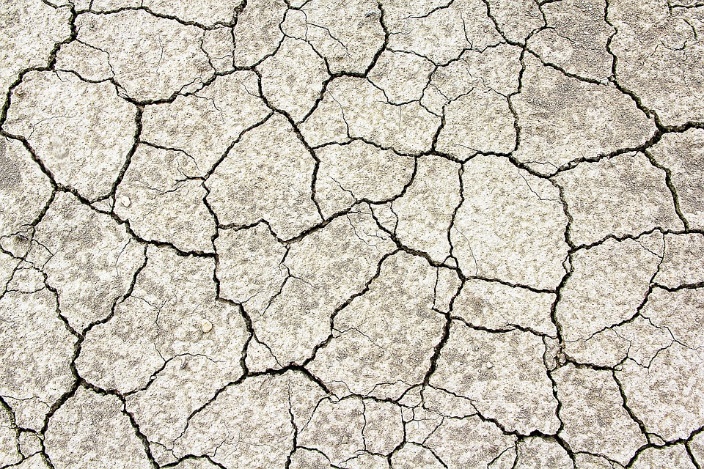 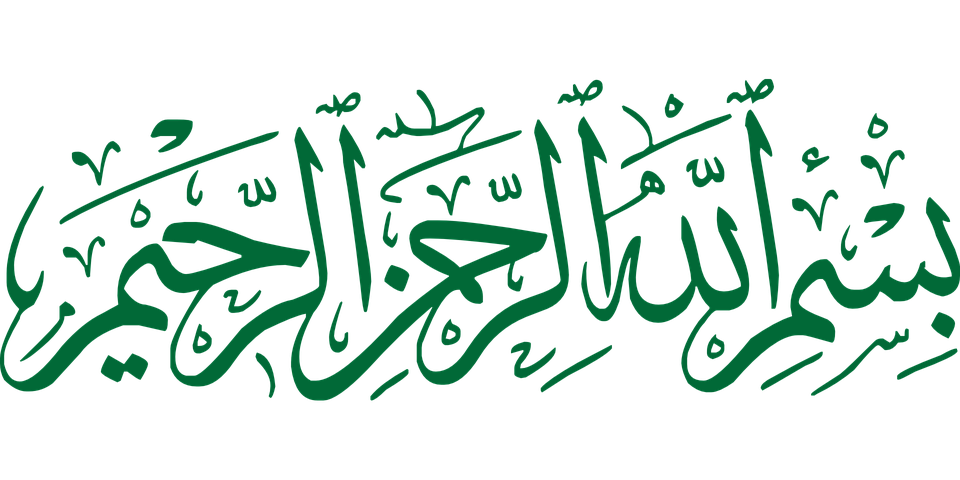 1
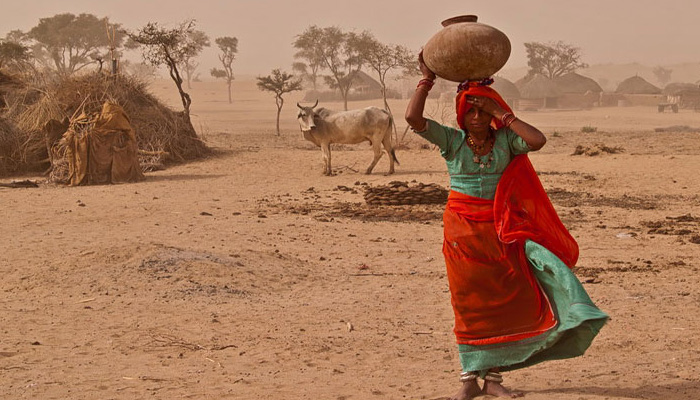 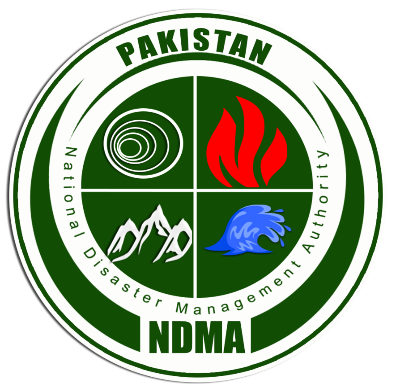 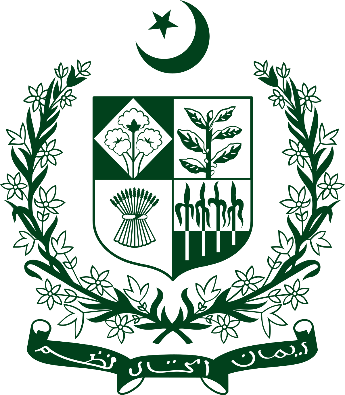 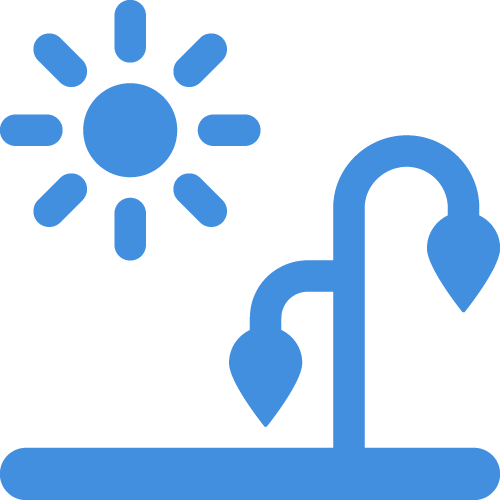 The Drought Situation in Sindh & Balochistan
2
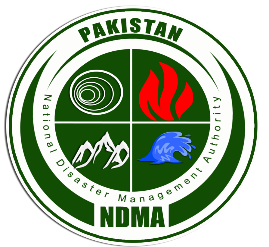 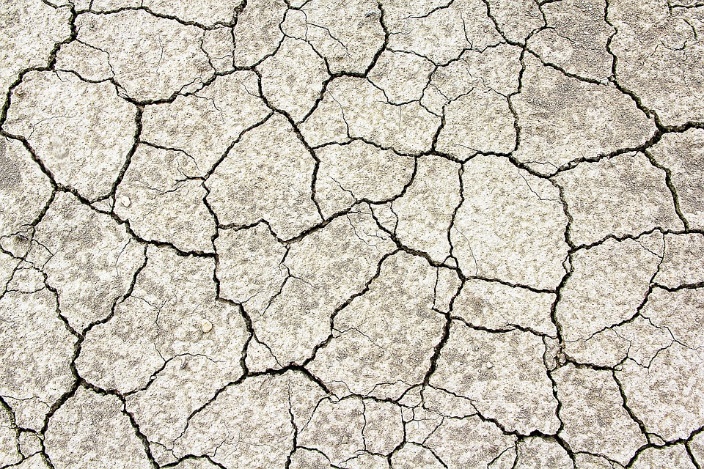 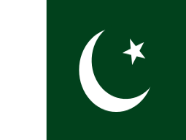 Background
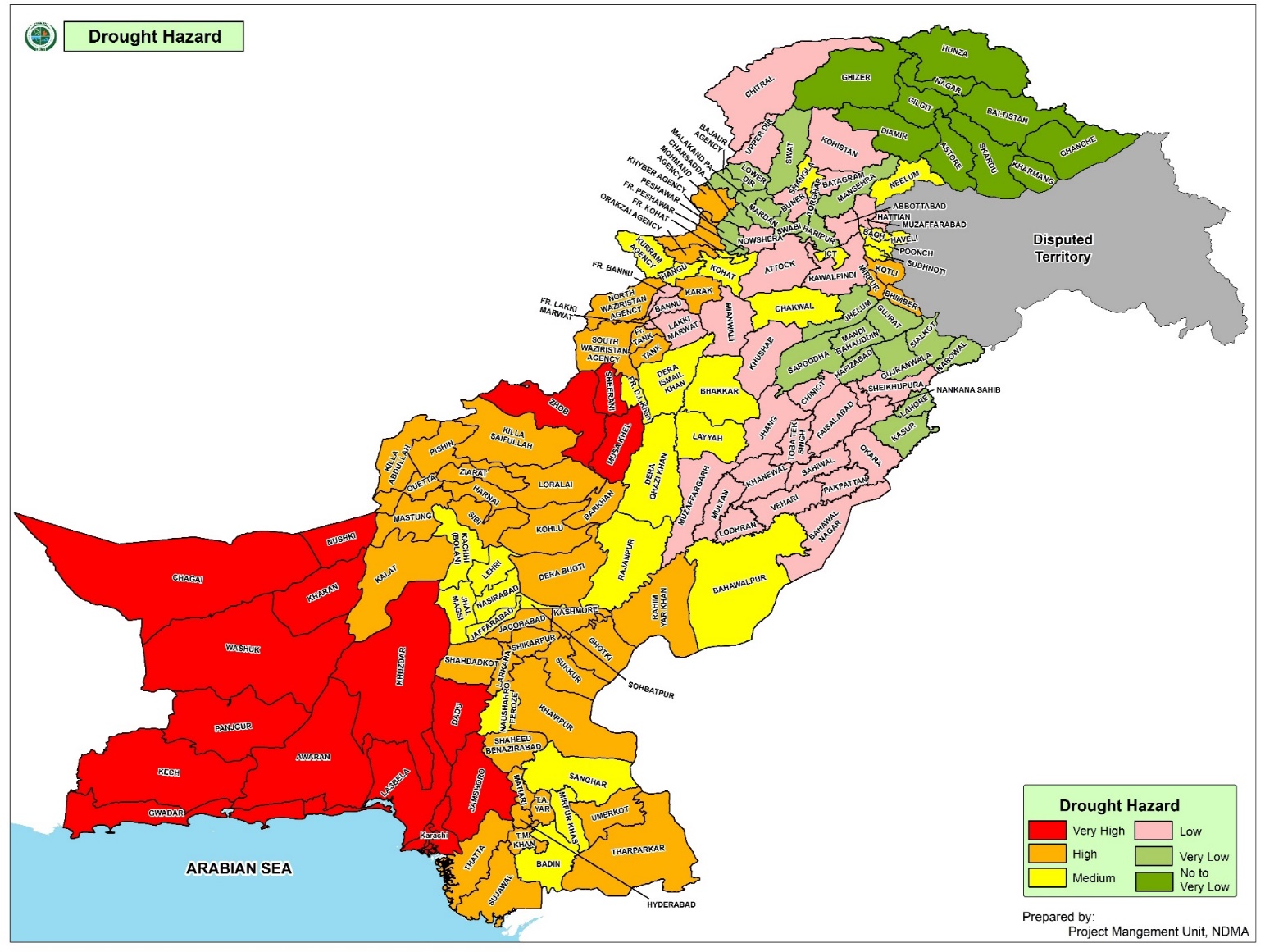 Both Climatologically and topographically large areas of Pakistan is vulnerable to adverse effects of droughts
Koh-e-Suleiman Range
Kirthar Range
Balochistan’s Arid Zones
Coastal Areas, Balochistan’s Arid Zones, Eastern Sindh, Koh-e-Suleiman & Kirthar Ranges and South Punjab are vulnerable to drought
South Punjab
Eastern Sindh
Costal Areas
3
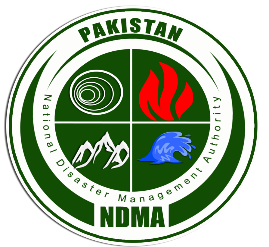 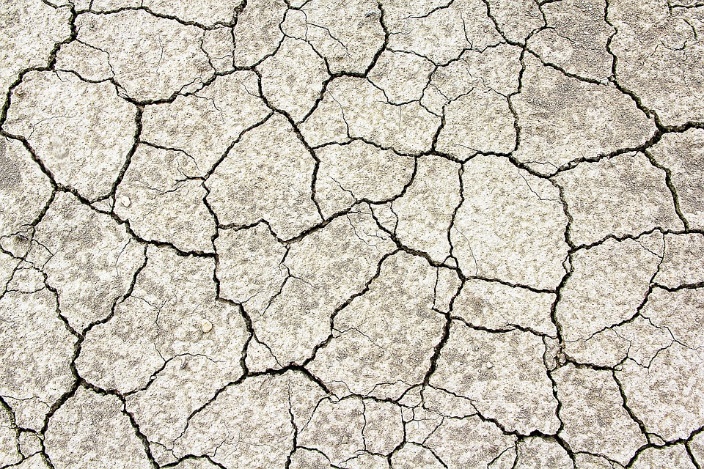 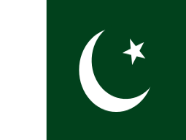 Background
1999 – 2001 Pakistan Drought Impact
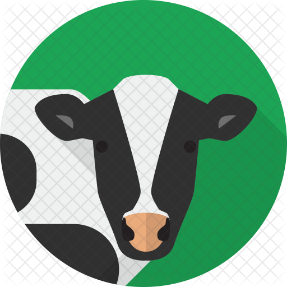 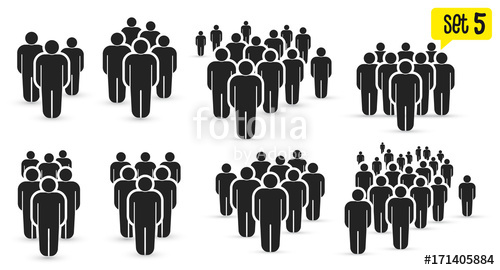 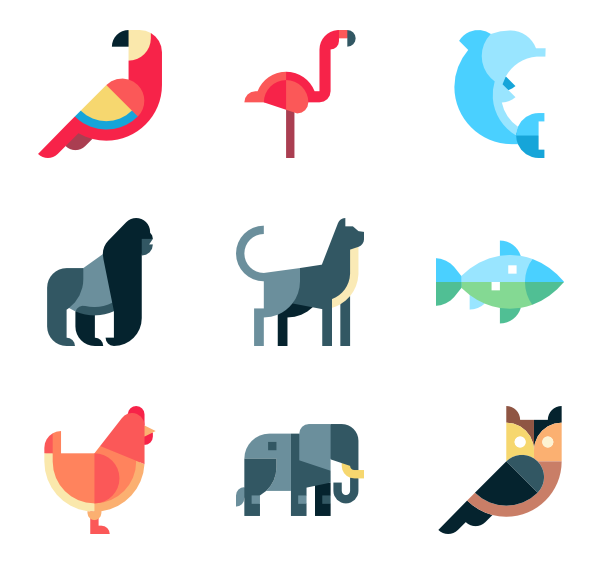 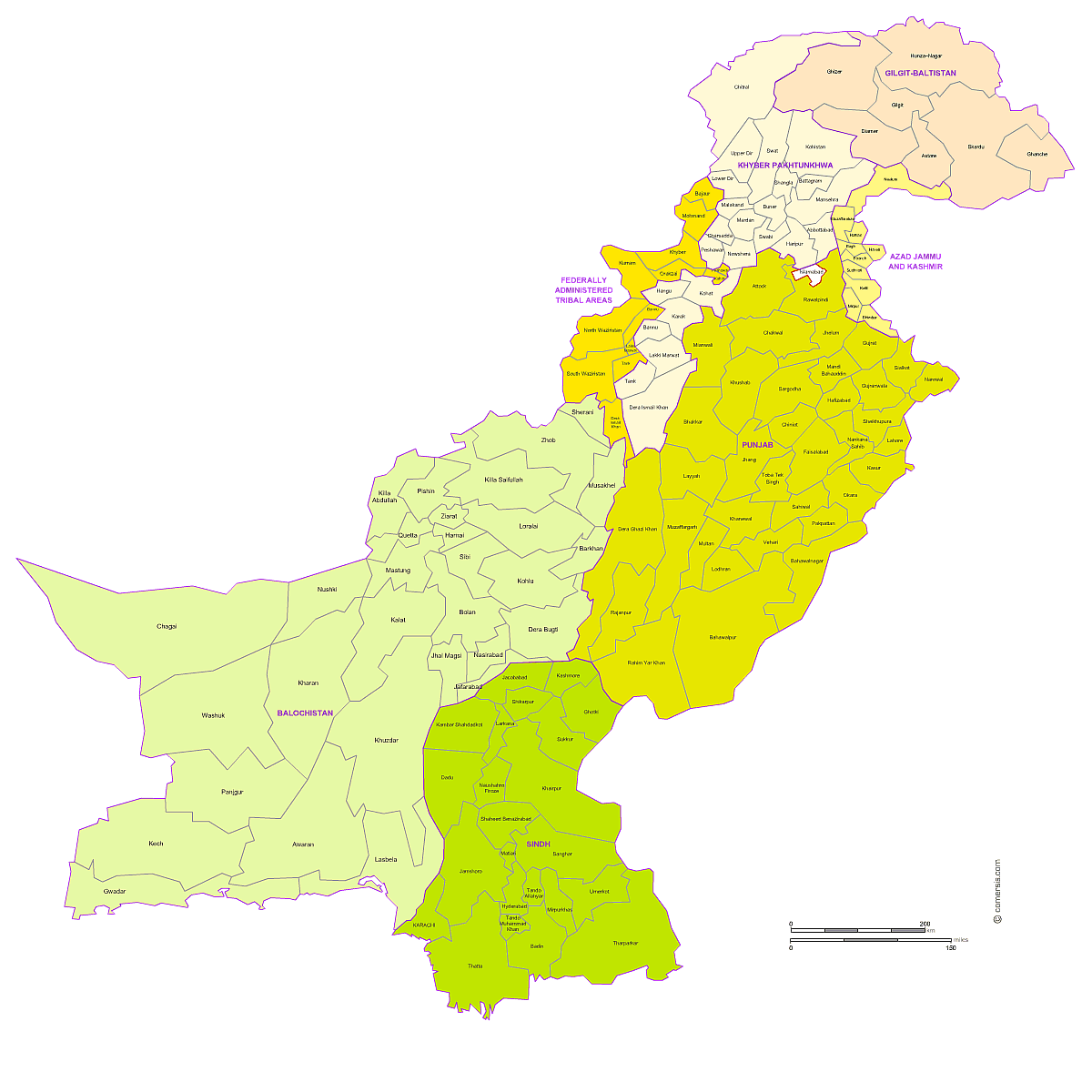 2.5 
Million Livestock Perished
3 
Million People Affected
58 
Districts Impacted
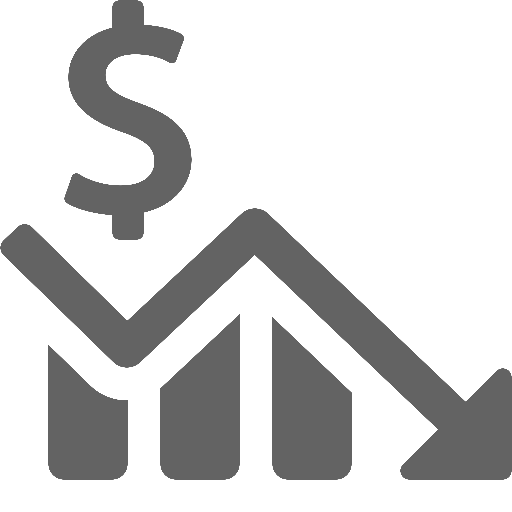 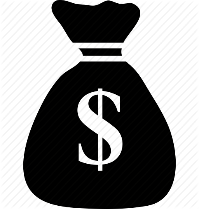 $1.2 
Billion Losses
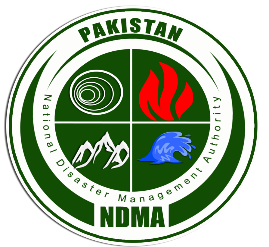 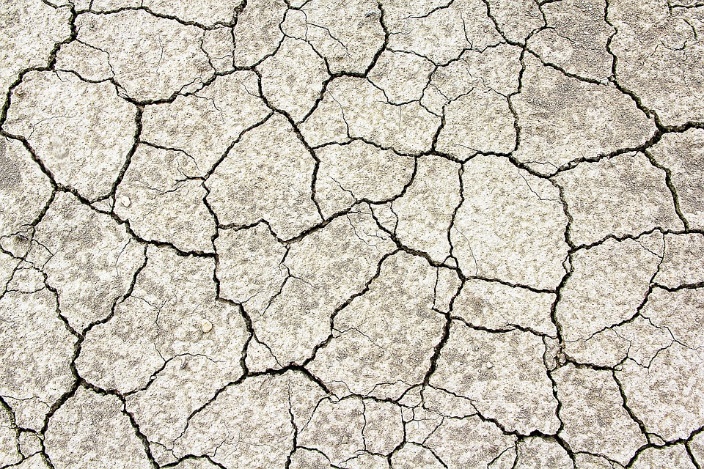 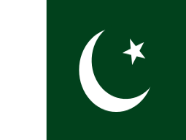 Current Situation
Due to Global Warming and Climate Change, Frequency of Droughts is likely to increase
Based on Rainfall data, Pakistan Meteorological Department (PMD) issued 3x Drought Alerts / Warnings
PMD predicted and recorded Below Normal Rainfall during June – November 2018 in most areas of Pakistan
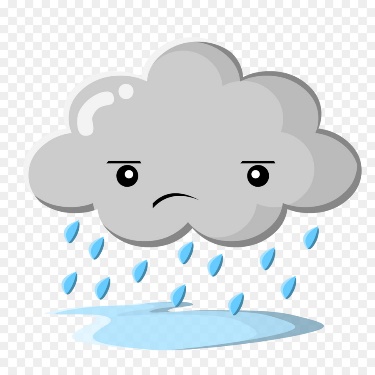 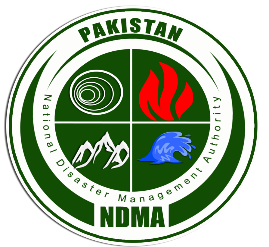 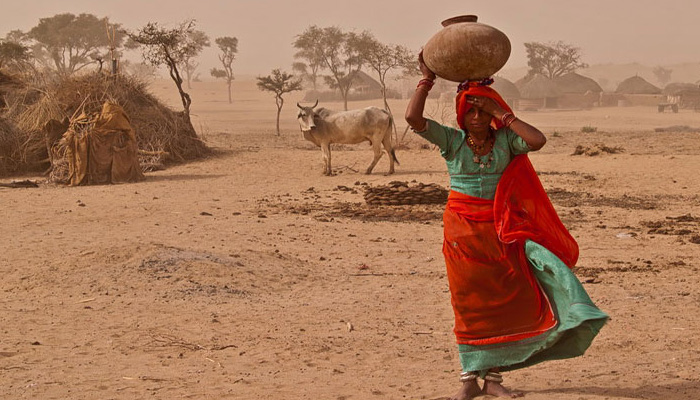 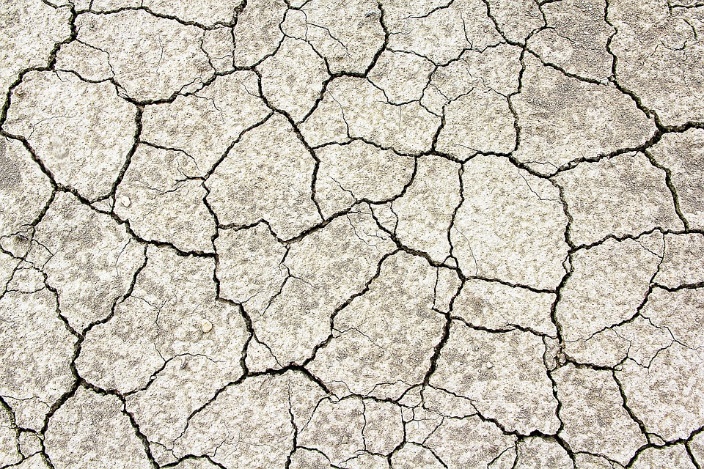 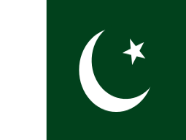 Current Situation
6
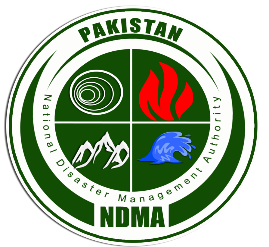 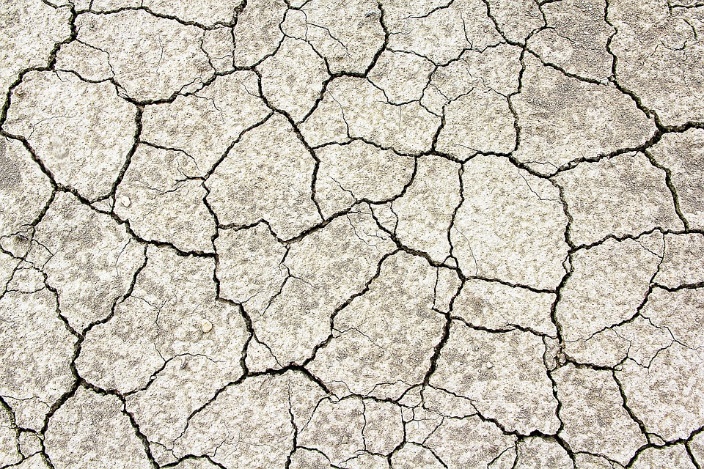 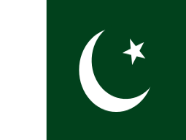 Drought Condition of  Pakistan 2018
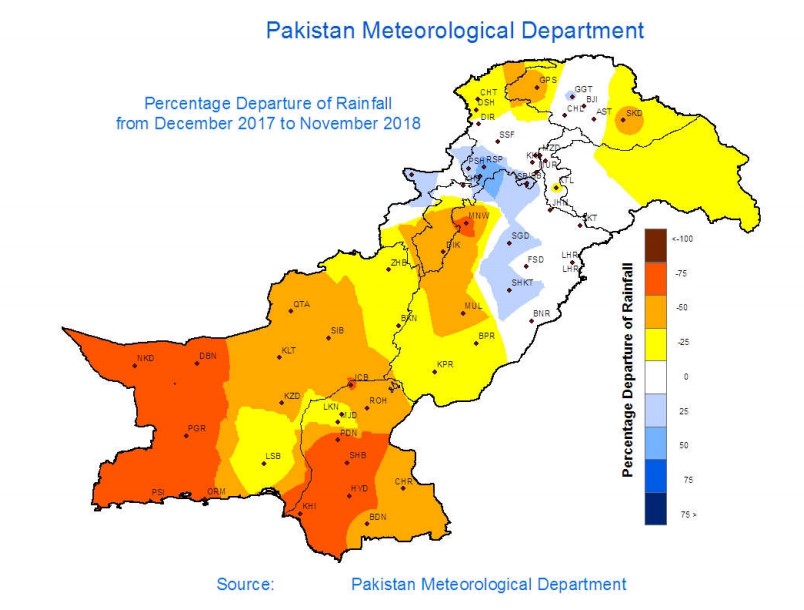 Max length of dry spell (Rainfall < 1.00 mm) from 1st May 2018 to 30th November 2018
-75% Rain
7
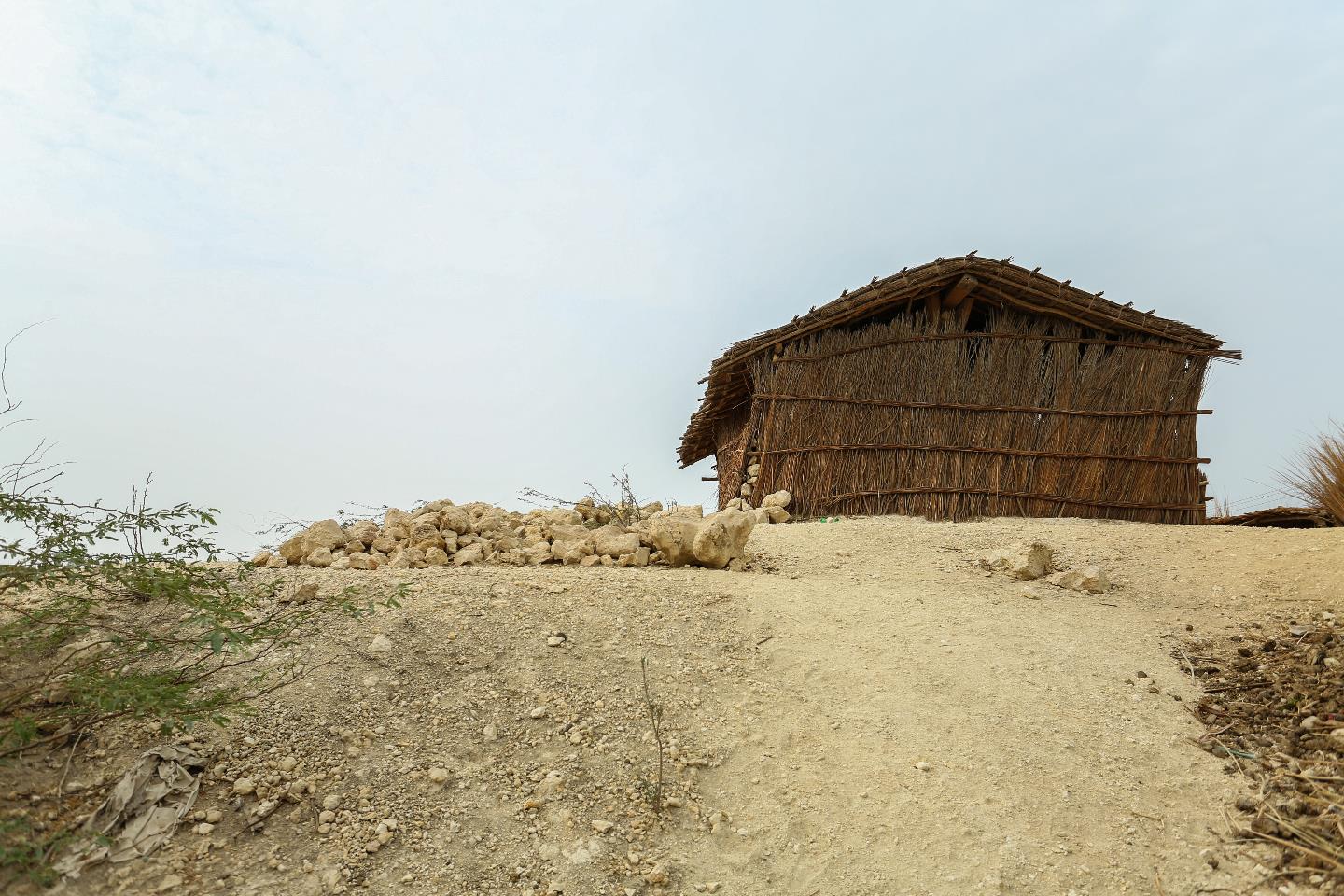 Drought Situation in Sindh
Drought Situation in Sindh
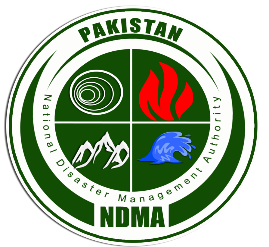 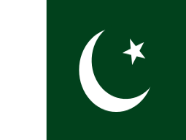 Sindh Drought Affected Districts
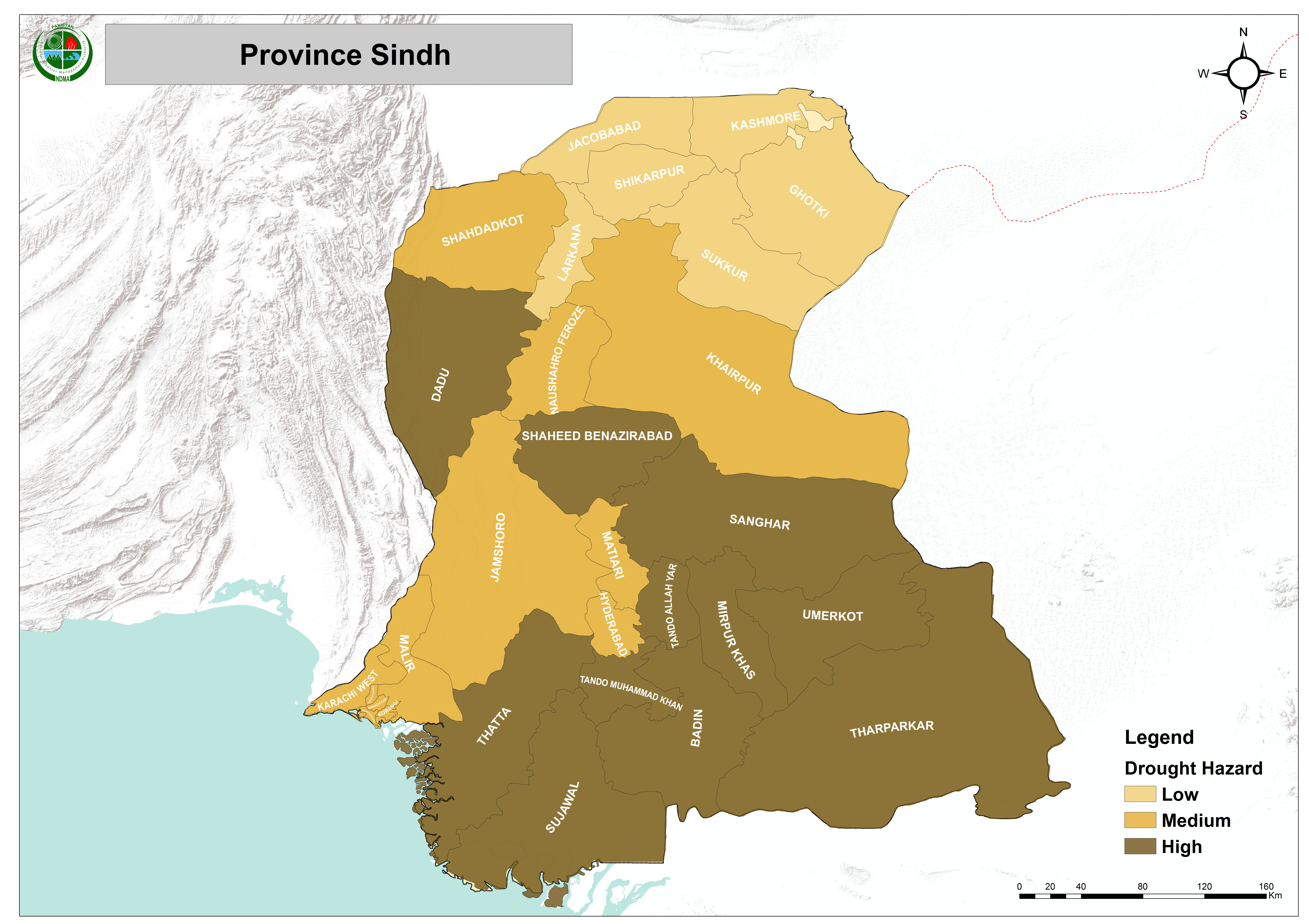 Govt of Sindh declared 8x Districts 
(Tharparkar, Umerkot, Dadu, Thatta, 
Sanghar, Qamber, Jamshoro & Badin) as “Calamity Affected” Districts
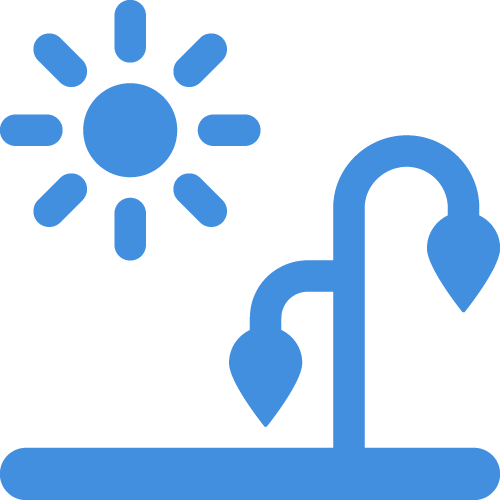 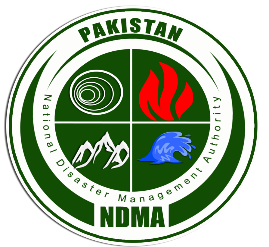 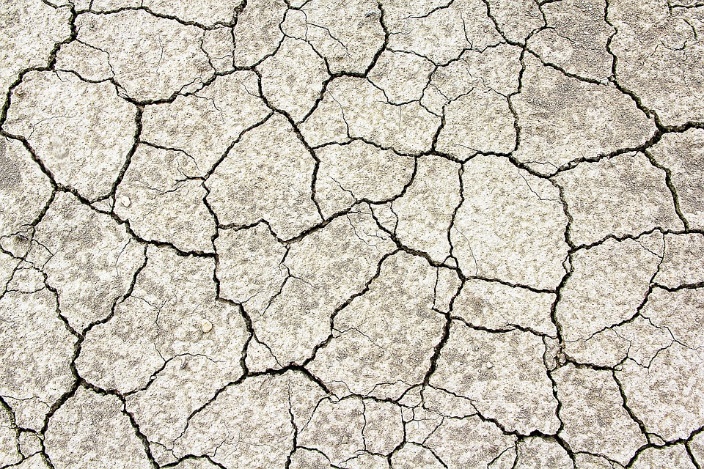 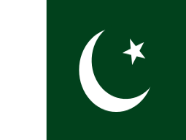 Response by PDMA Sindh
On the directions of CM Sindh, 50kg Wheat Bags were distributed among Affected Households in 2x Phases
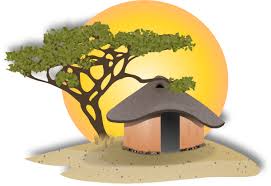 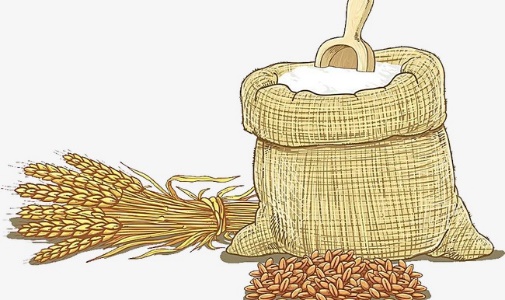 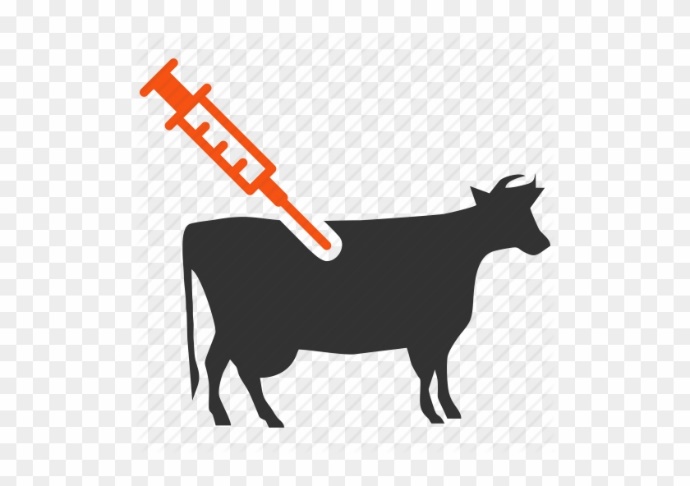 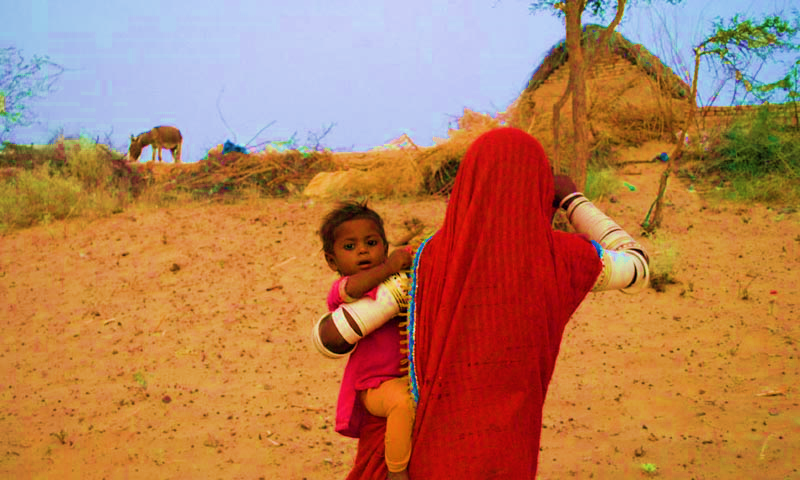 Livestock have been vaccinated
Special Ration Bags have been distributed amongst PLWs
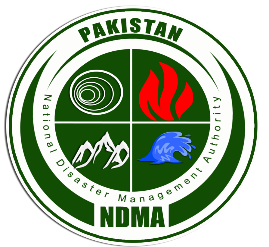 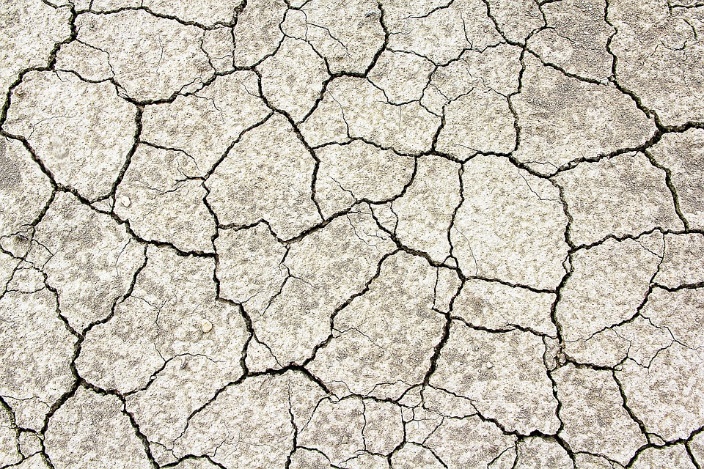 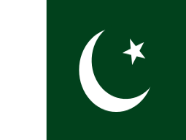 Response by PDMA Sindh
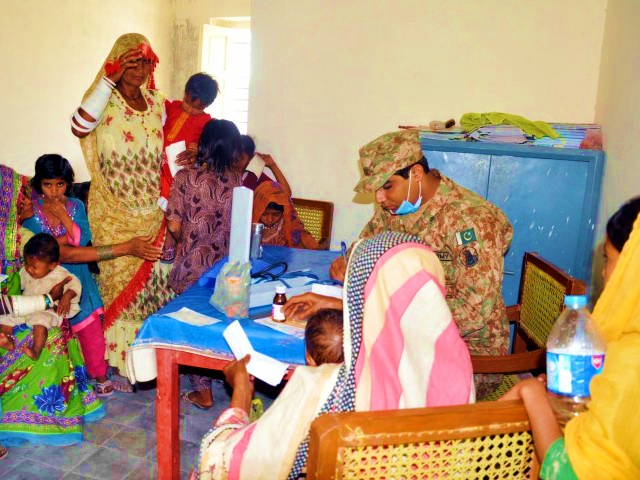 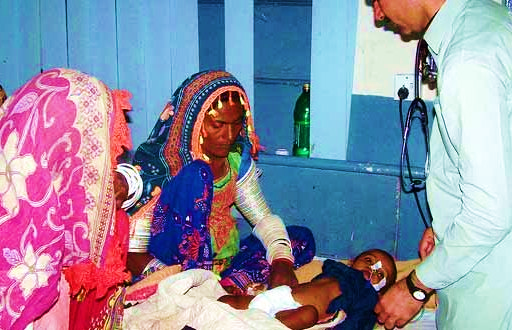 403 Doctors & 467 LHWs have been Posted to District Tharparkar
95,377 Patients have been 
Treated in District Tharparkar
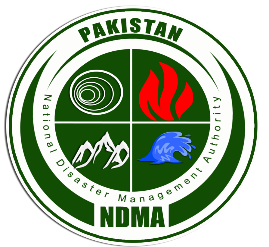 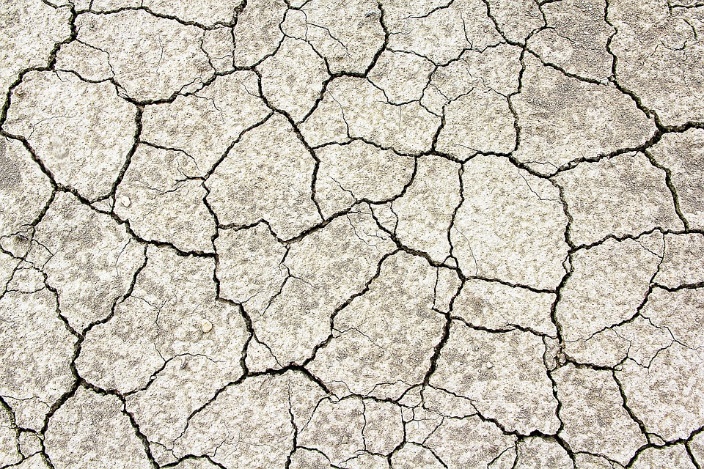 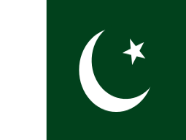 Actions by PDMA Sindh
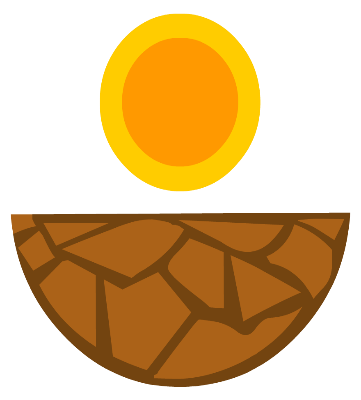 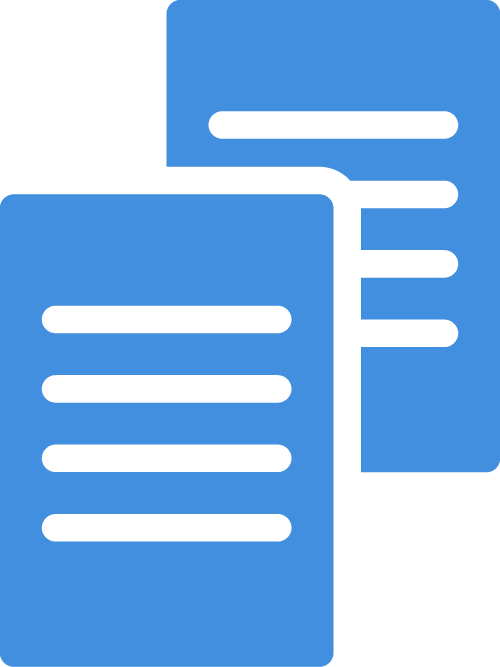 NDC’s Drought Assessment was completed in December 2018 and report is being finalised
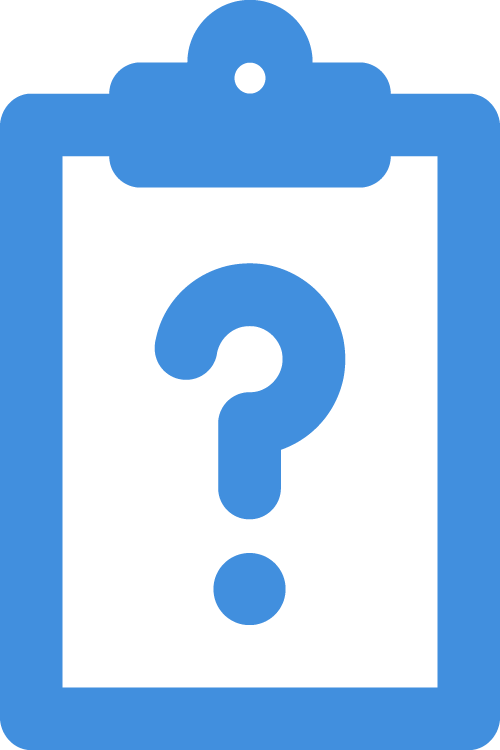 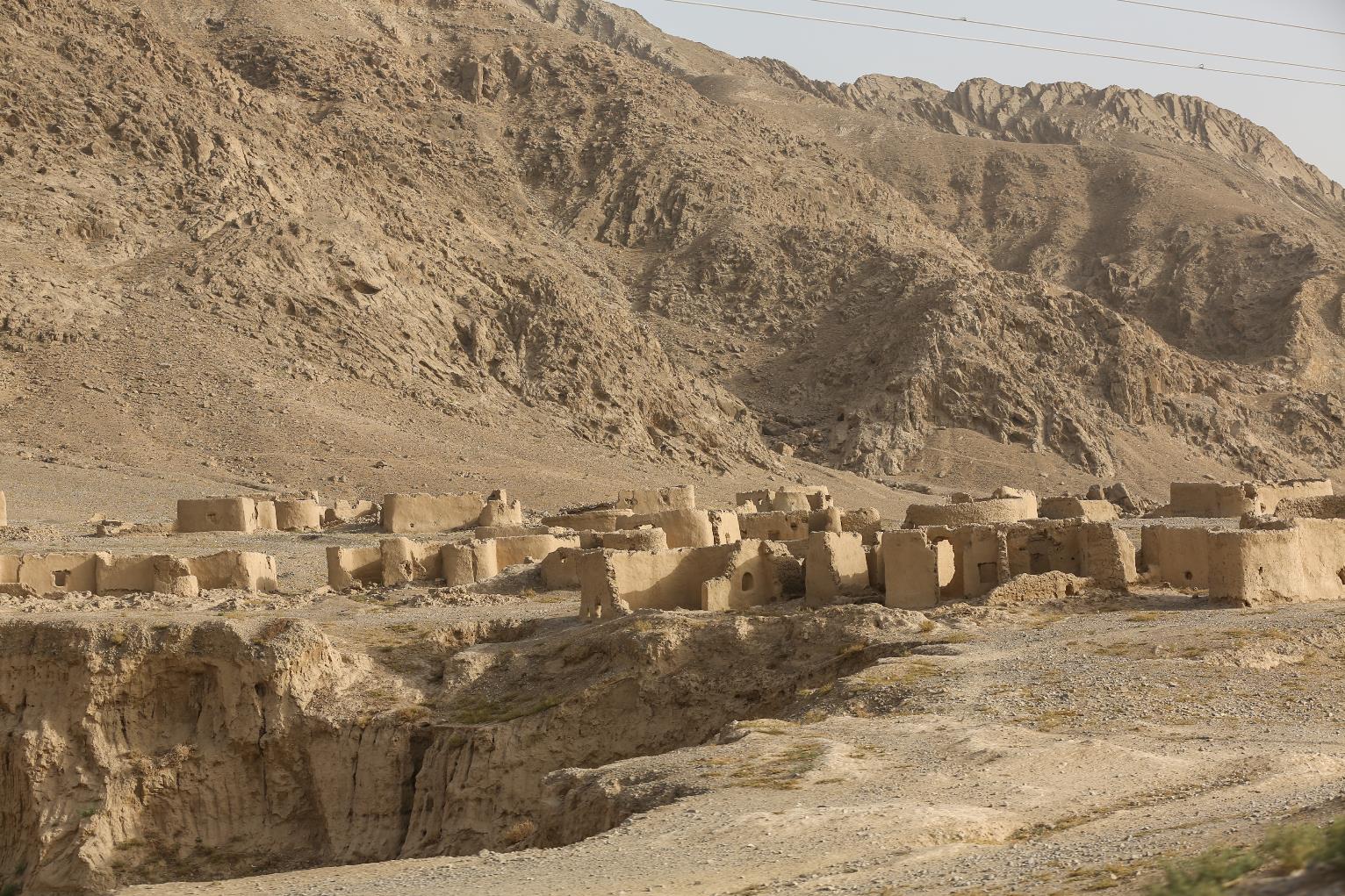 Drought Situation in Balochistan
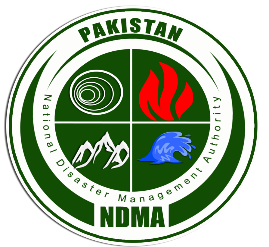 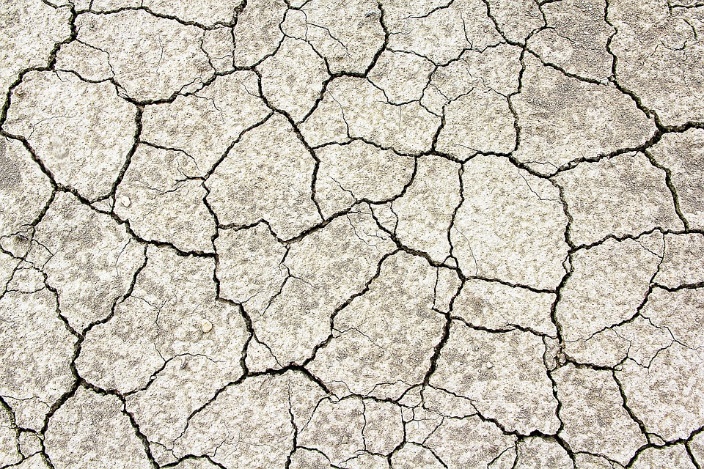 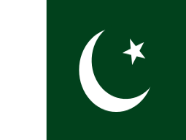 Balochistan Drought Affected Districts
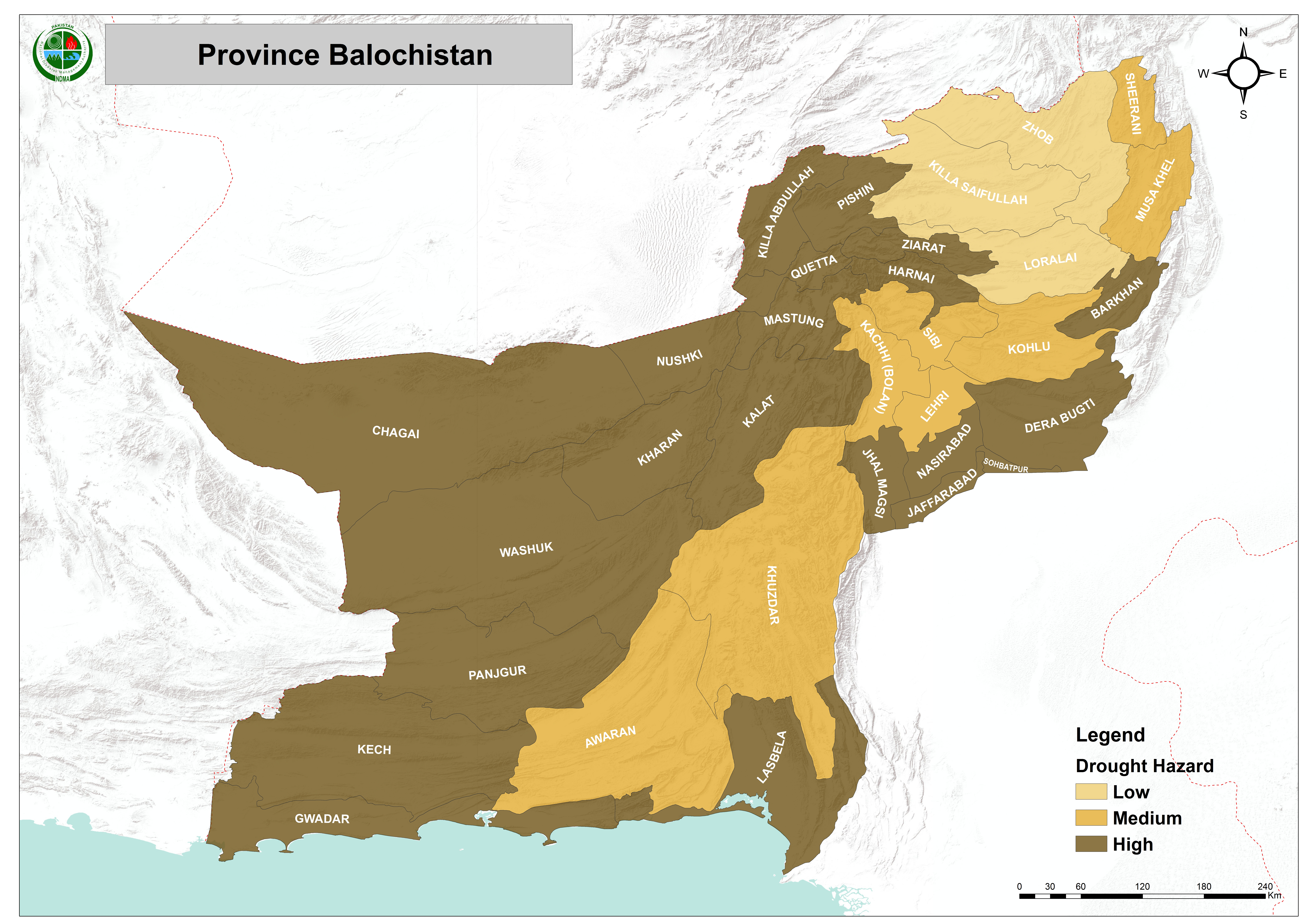 In 18x Districts of Balochistan 
(Pishin, Killa Abdullah, Noshki, Chaghi, Kharan, Washuk, Panjgur, 
Kech, Jhal Magsi, Awaran, Zhob, 
Jaffarabad, Barkhan, Quetta, Killa Saifullah, Kohlu, Naseerabad & Kachhi)
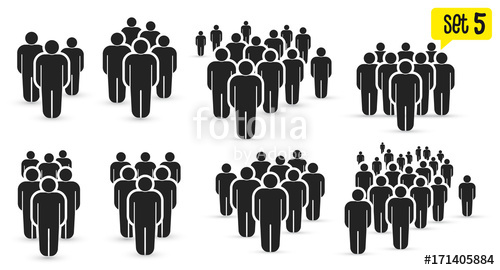 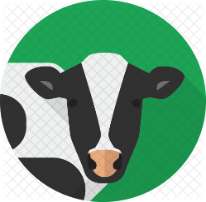 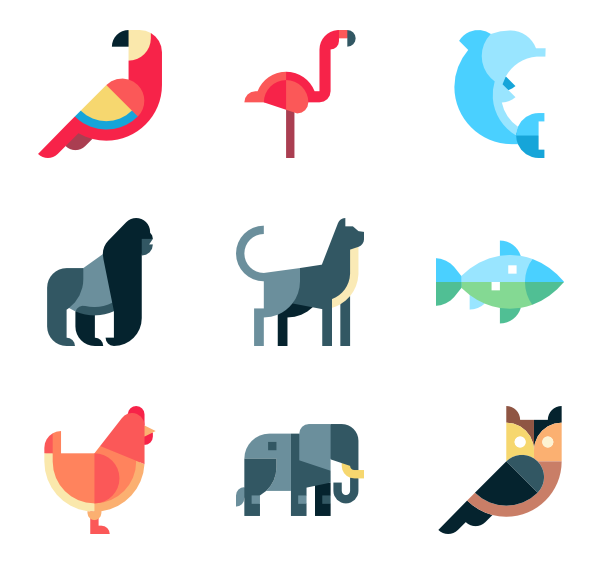 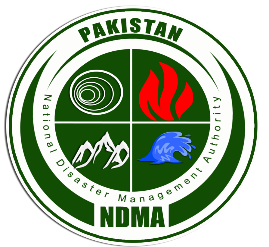 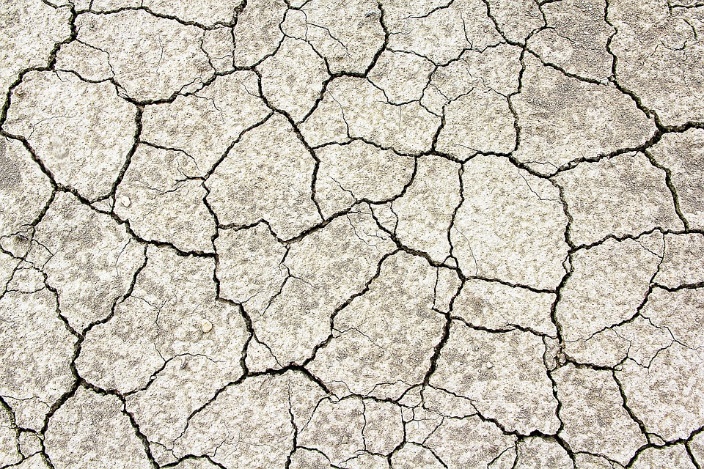 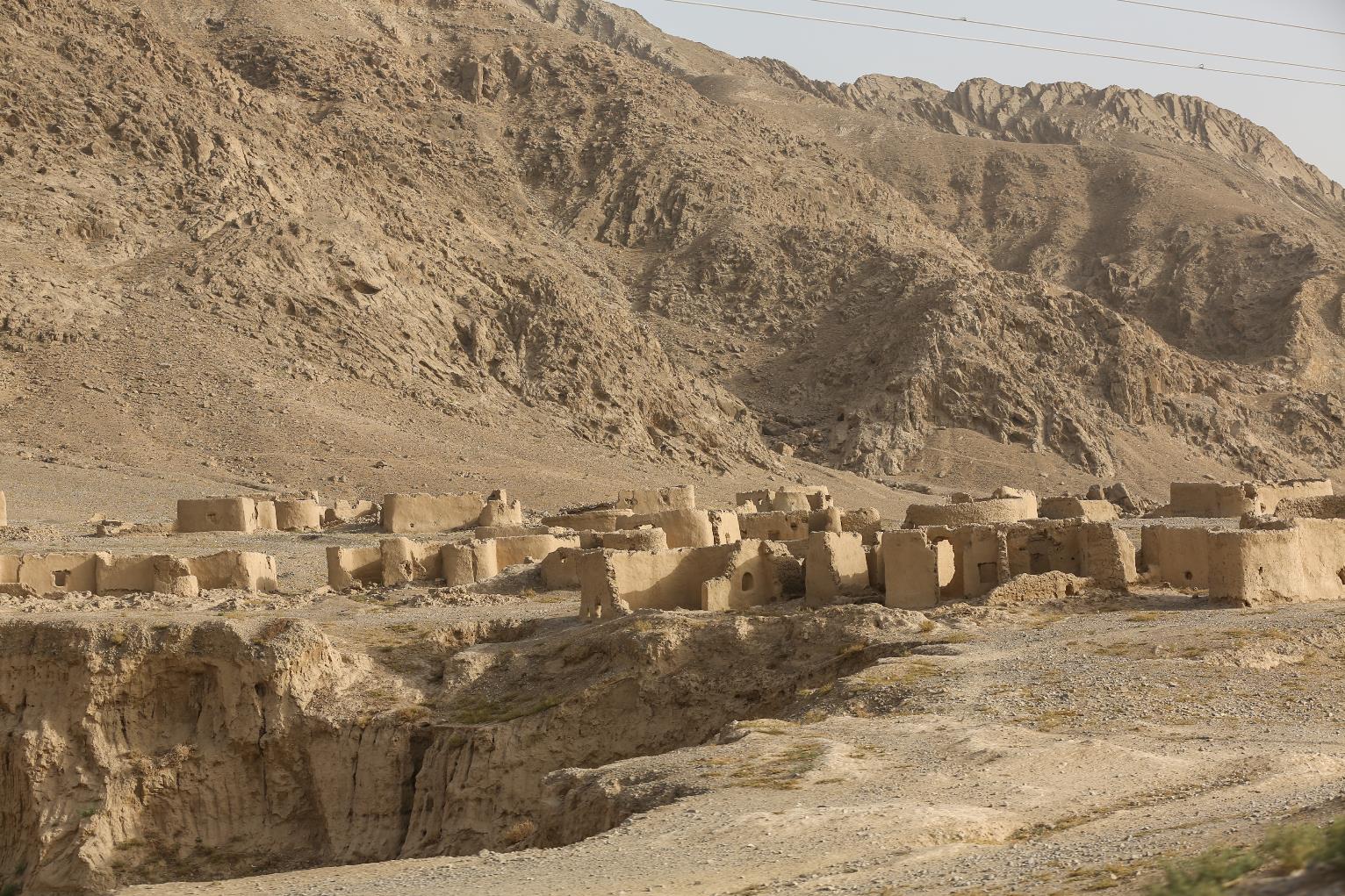 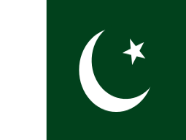 Actions by PDMA Balochistan
1
On the approval of CM, PDMA Balochistan provided Food / Non-Food Items to affectees during December 2018
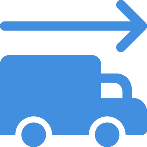 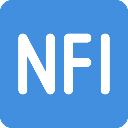 NDC has been tasked to conduct Rapid Drought Need Assessment in 14x Most Affected Districts on 22nd December 2018
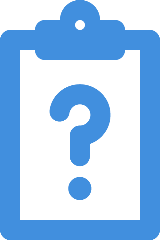 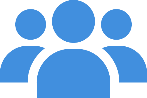 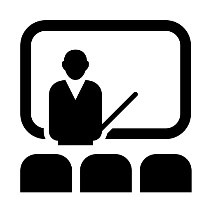 NDC, Survey Teams have completed assessment in 10x Districts
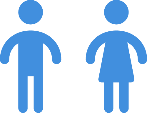 Survey in remaining 4x Districts is in progress
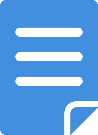 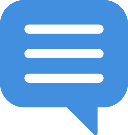 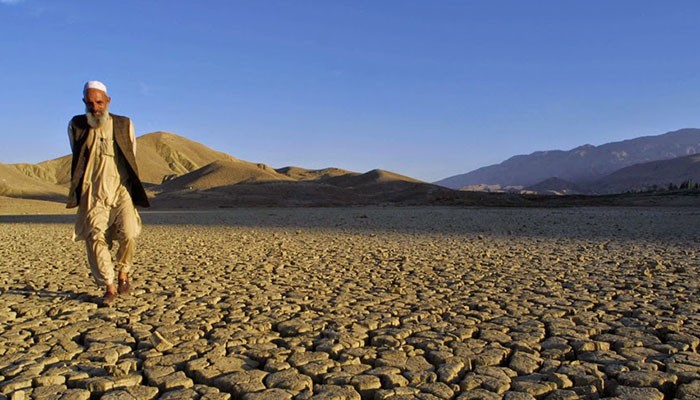 Support Provided by NDMA for Drought Affected Districts in Sindh & Balochistan
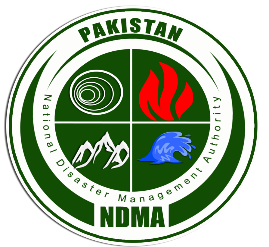 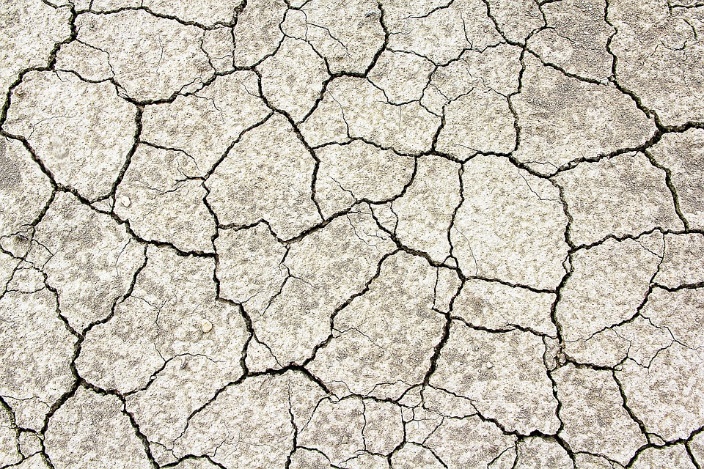 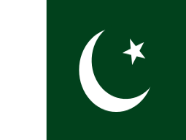 Actions Taken by NDMA
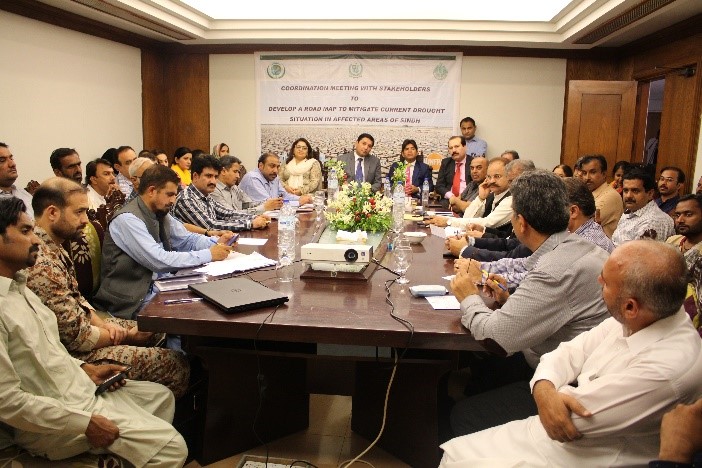 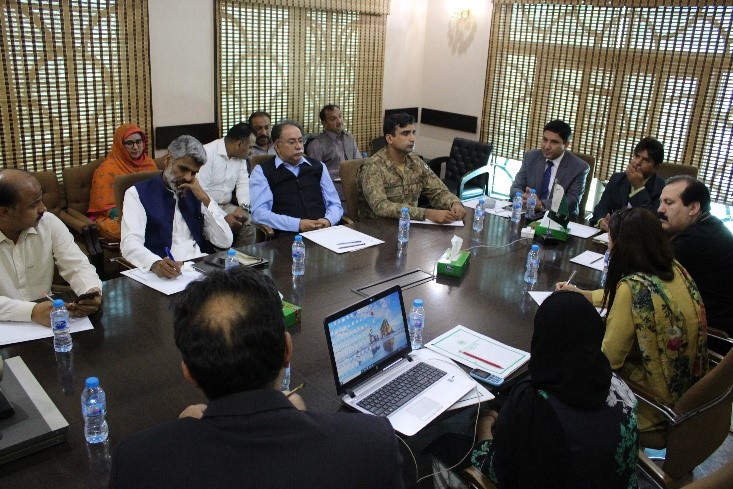 31st October 2018
Drought Meeting with Government Officials, Pak Army and Sindh Rangers 
at PDMA Sindh
30th October 2018
Drought Seminar in Karachi with All Stakeholders
17
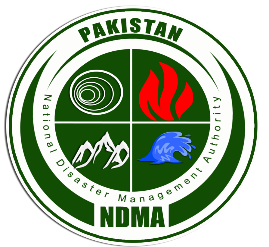 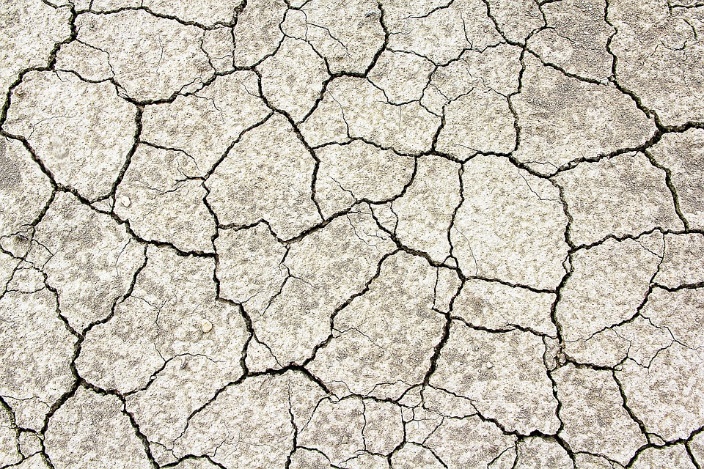 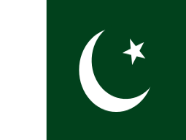 Actions Taken by NDMA
Pak Army has supported in delivery of emergency health services through establishment of Free Medical Camps in affected areas
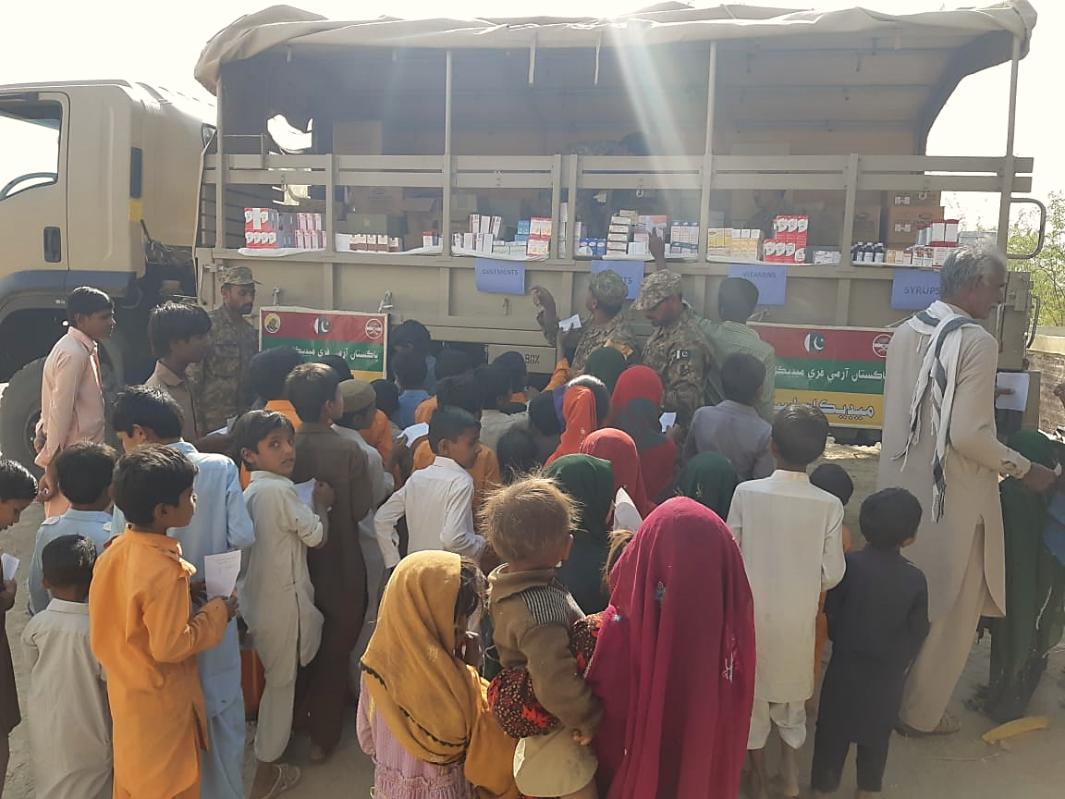 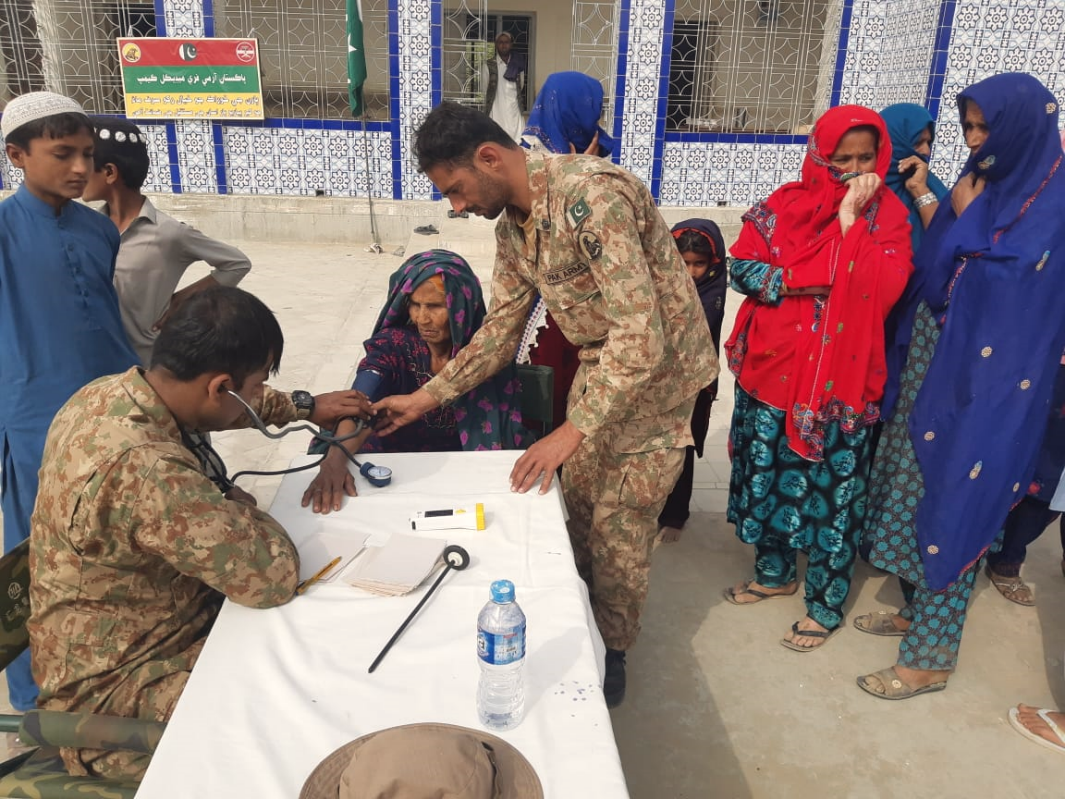 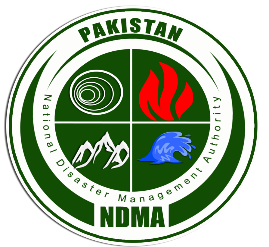 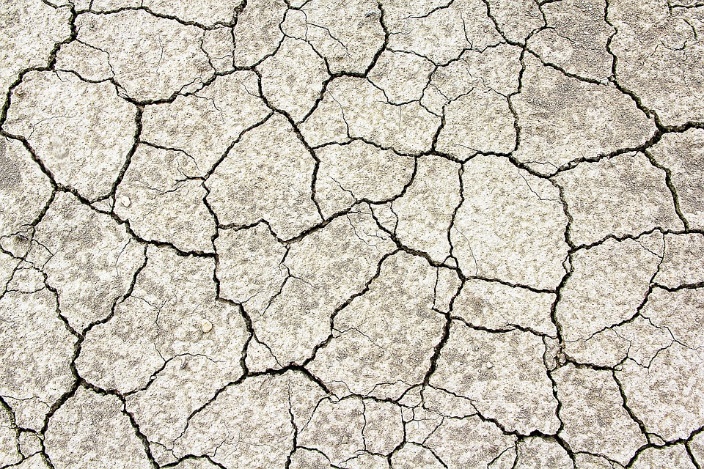 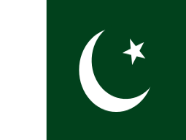 Actions Taken by NDMA
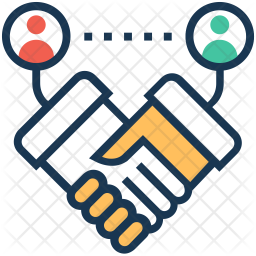 NDMA in coordination with NADRA, provided data of ‘Head of Families’ to PDMA Sindh 
R&R Directorate (Ops Wing) of NDMA has been declared as “Drought Secretariat” for effective coordination of efforts
NDMA on request from PDMAs has submitted Summary for Prime Minister’s approval for Provision of Food Items
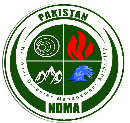 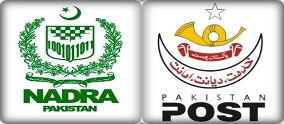 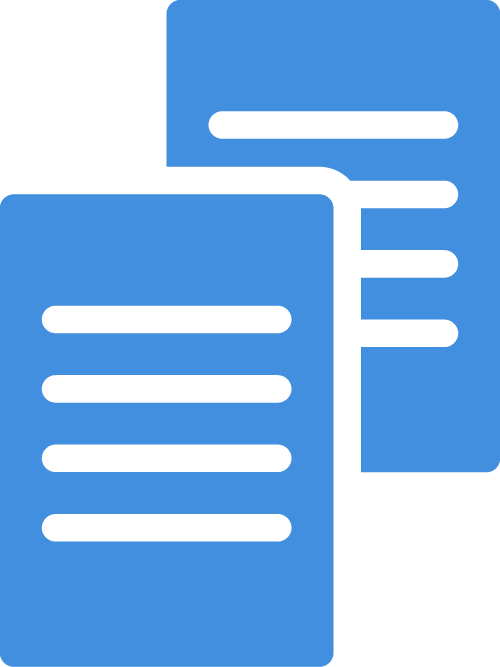 19
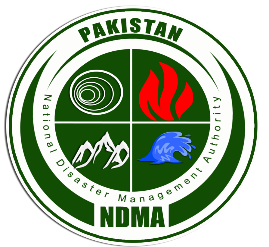 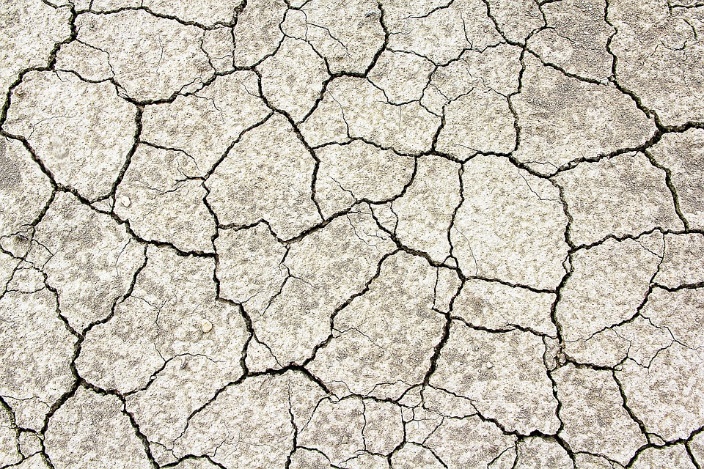 s
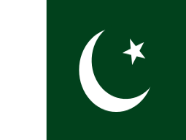 Actions Taken by NDMA
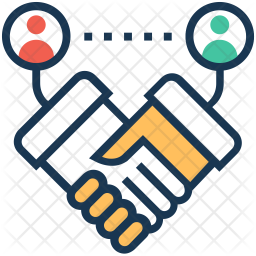 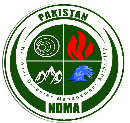 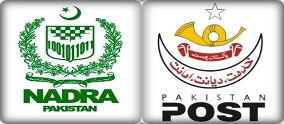 NDMA is monitoring the drought and sharing Situation Reports with President Secretariat & other relevant stakeholders
NDMA has also approached United Nations Agencies to augment the Government’s efforts in the ongoing response in Sindh & Balochistan
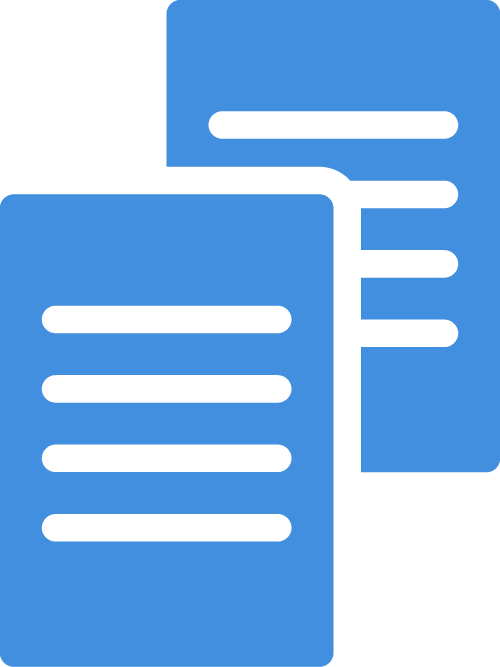 20
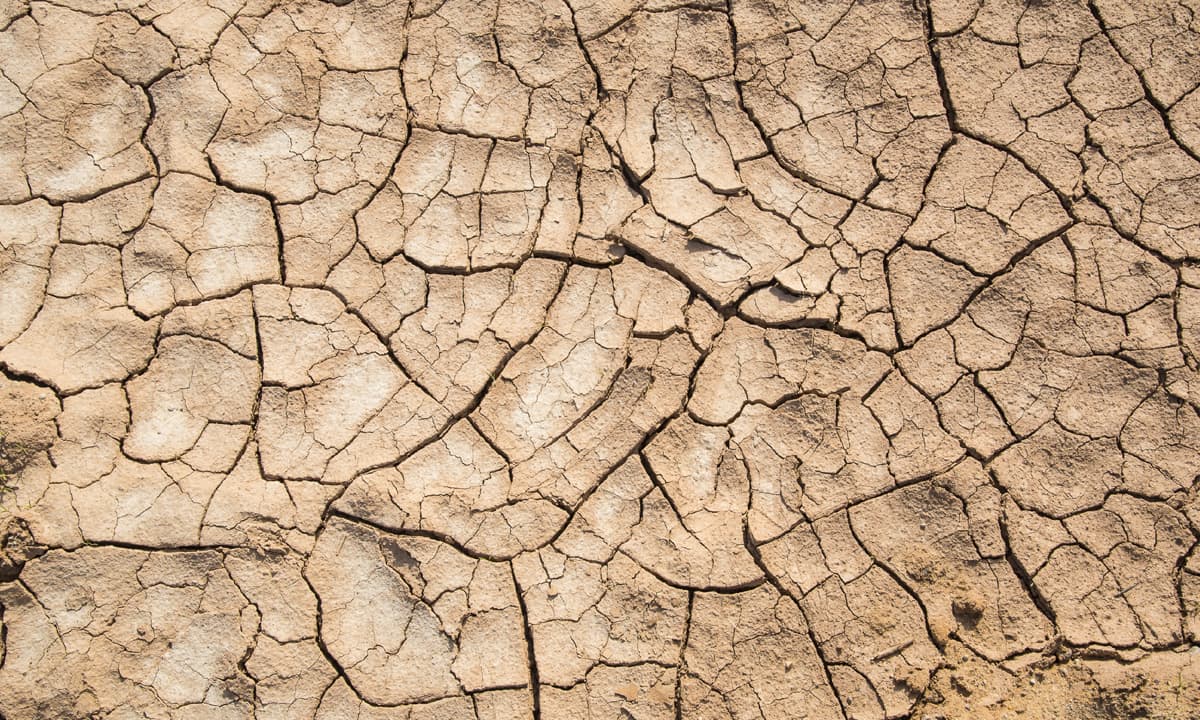 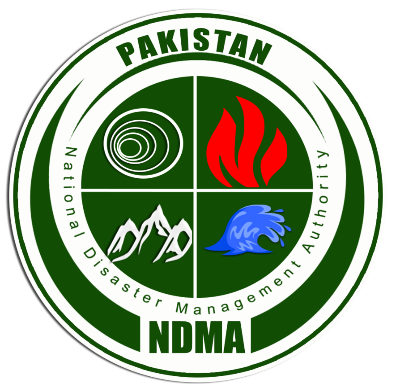 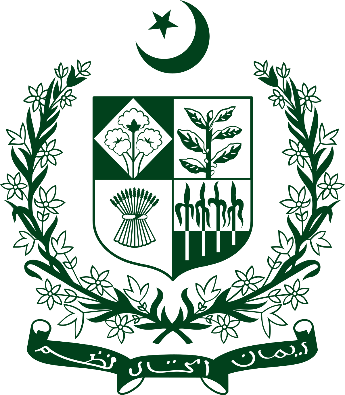 National Consultative Workshop to Develop National Drought Mitigation Plan for Affected Districts of Pakistan
18th January 2019
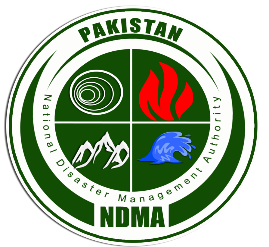 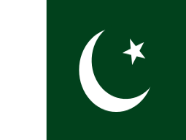 National Consultative Workshop
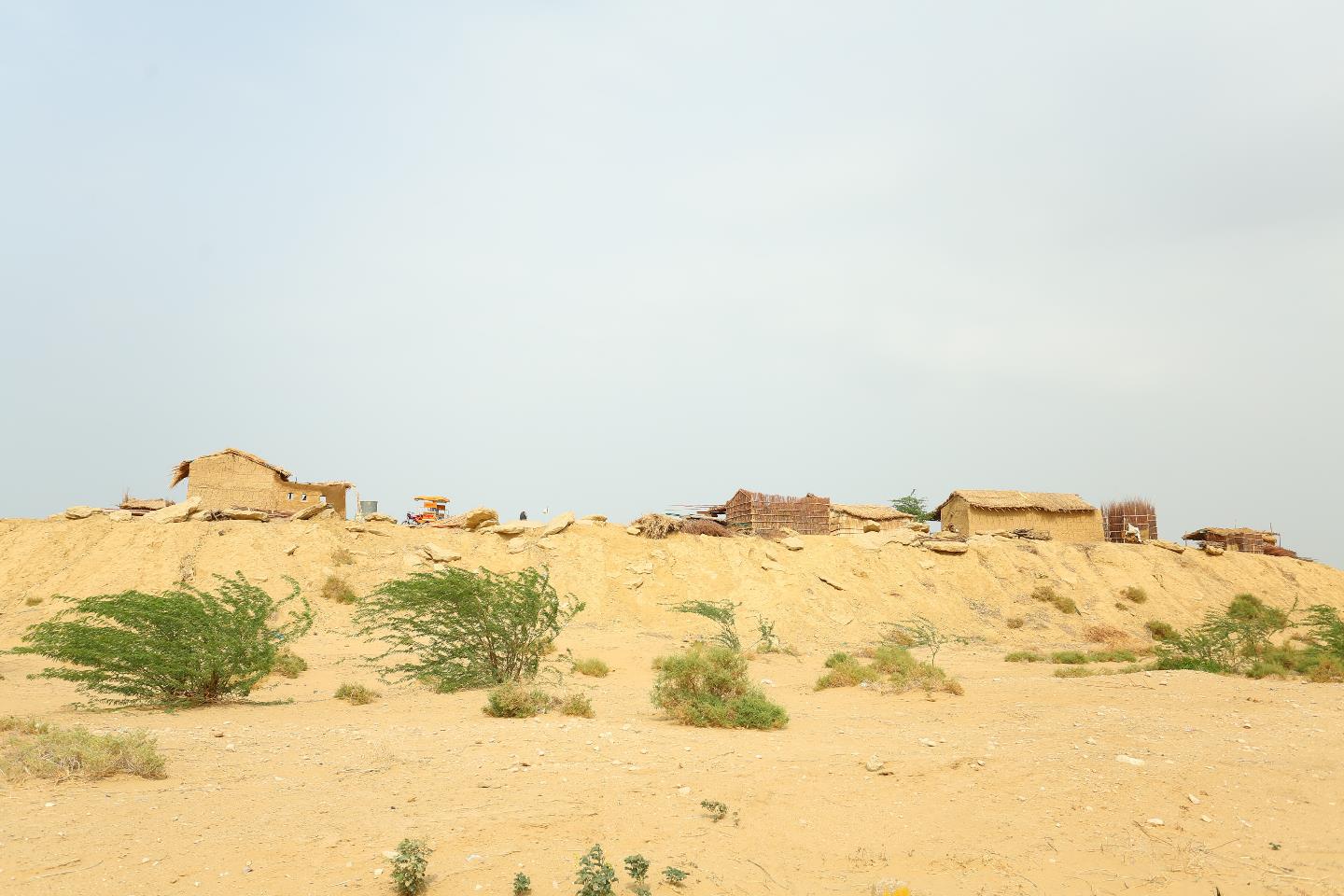 Aim
To analyse the Drought Situation in Pakistan, especially in Sindh & Balochistan and to Formulate a Comprehensive National Strategy
22
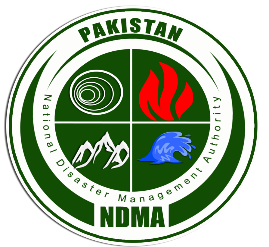 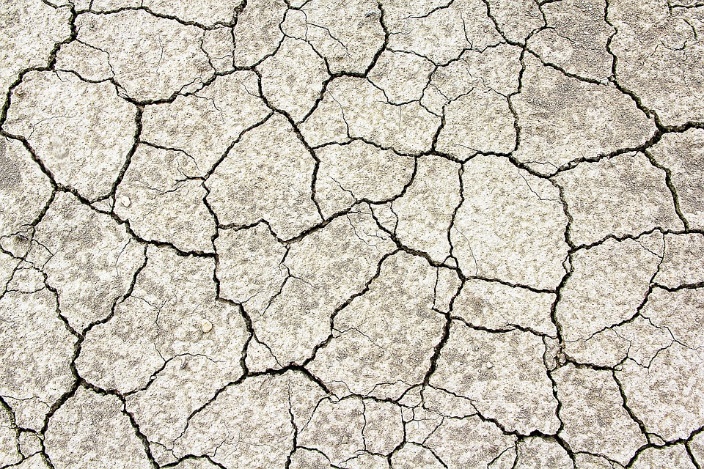 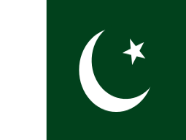 Objectives
Analyse & Assess Drought Situation (Severity / Extent) and response measures taken so far by PDMAs
Identify Gaps in Response in  Health & Nutrition, Food Security / Agriculture, WASH, Livelihood and Education / Awareness
Devise all inclusive and well-coordinated immediate Response Plan
Formulate Comprehensive National Strategy based on short, mid and long term sector-wise mitigation measures
Work out possible Support from UN Agencies / Humanitarian Actors
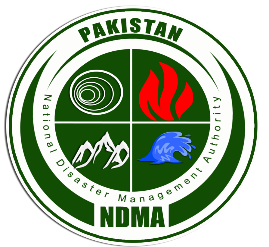 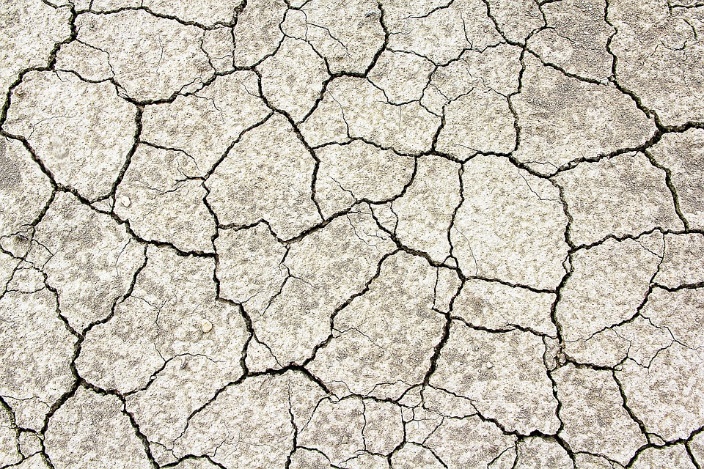 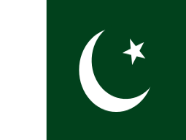 Expected Outcomes
Develop a coordinated and comprehensive drought strategy with the support of PDMAs, UN Agencies, NGOs / INGOs, Donors and other charitable organisations which is vital to effectively manage the situation
A detailed gap analysis may be carried out by all relevant Provincial Departments/ Organisation/ Agencies and humanitarian actors to ascertain any gaps which need to filled
Devising a short, mid & long term action and mitigation strategy
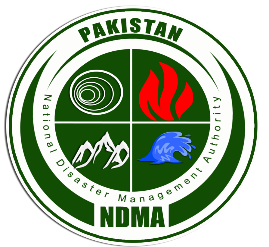 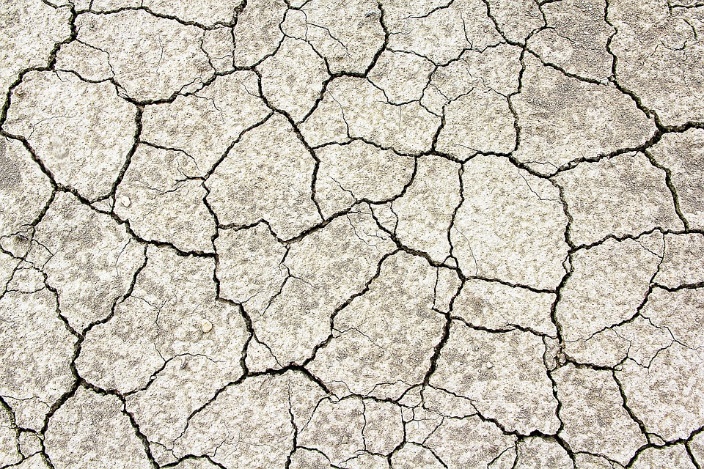 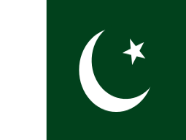 Expected Outcomes
Exploring the opportunity for implementation of Cash based interventions  
In follow-up to ICA, NDMA and WFP will be conducting ICA-Plus to help in mitigating the adverse effects of drought 
Relevant stakeholders to provide all possible support for all sectors
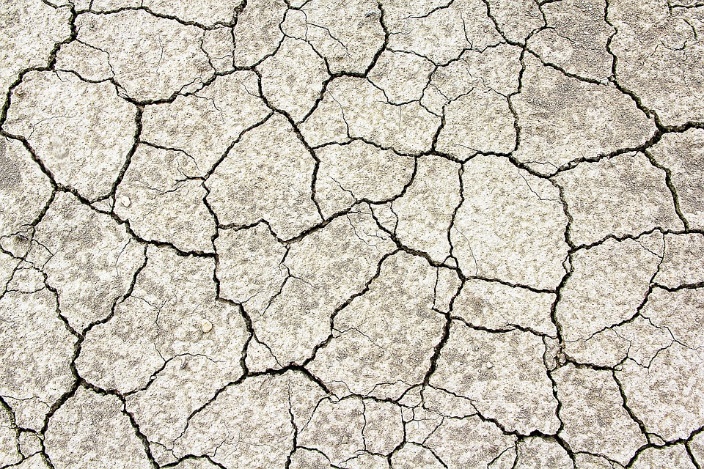 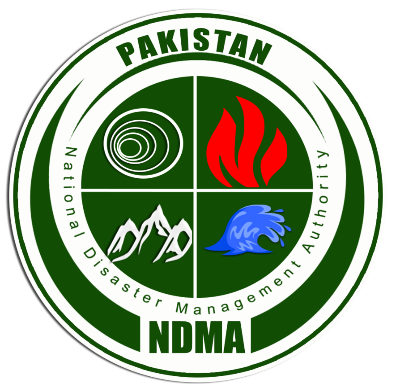 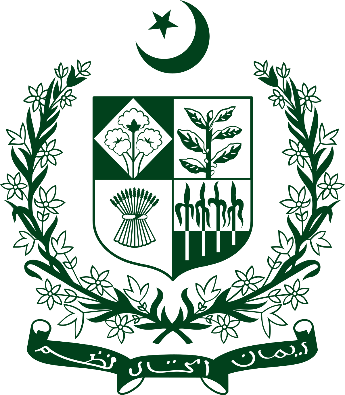 THANK YOU
26